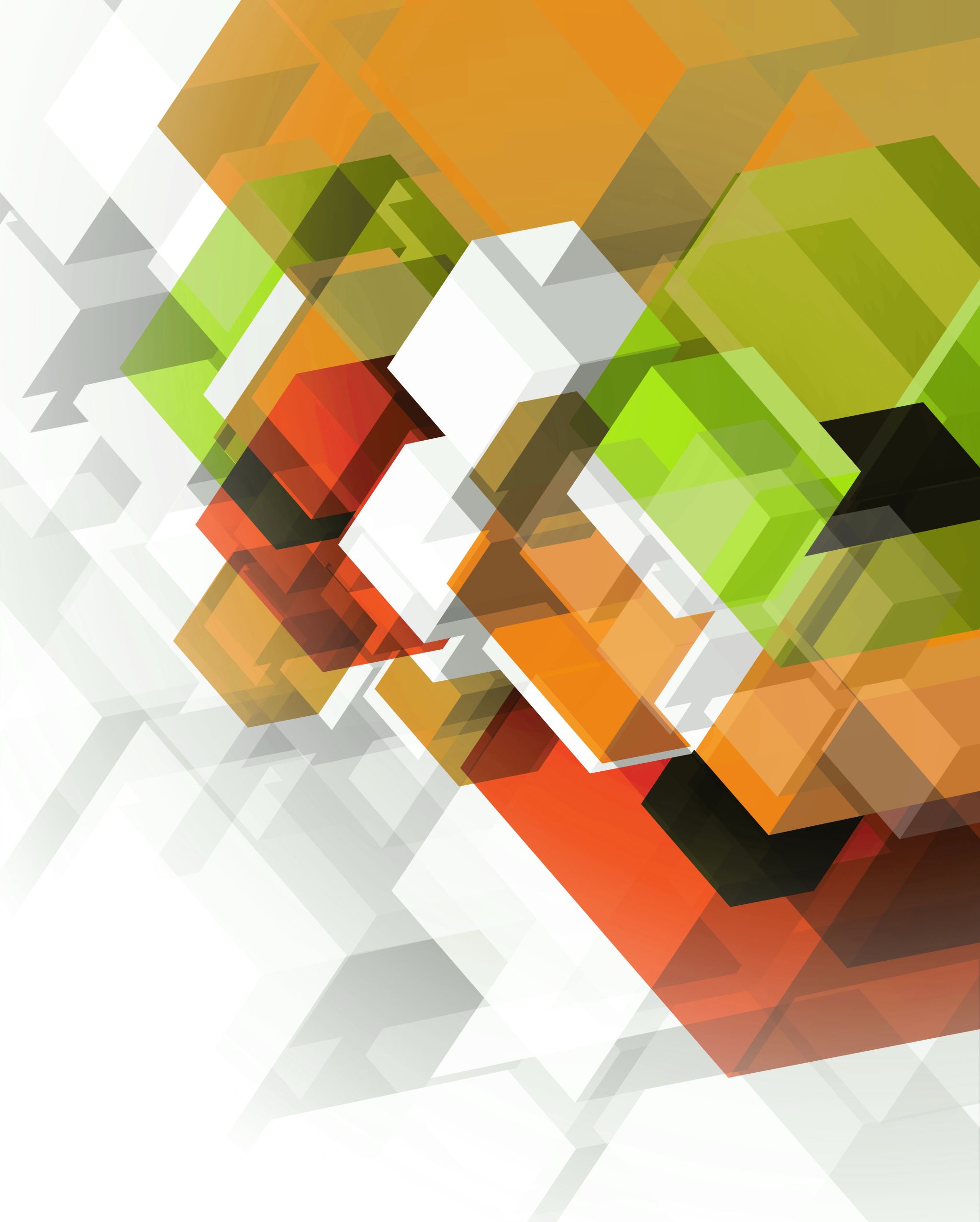 Join via Zoom and have an opportunity to network with your fellow members.  We will begin the gathering with introductions and updates.  Then the group will be dispersed into separate chat rooms.  There will be a board member to help facilitate the chat room with a current topic to discuss.
Networking Virtually